Information for NIH Applicants and Recipients of NIH Funding Related to COVID-19
Updated may 21, 2020
Patient Care and Researcher Safety is the First Priority
The NIH is deeply concerned for the health and safety of people involved in NIH research, and about the effects of the COVID-19 public health emergency on the biomedical enterprise.
NIH is providing many administrative flexibilities to help the research continue.
2
This is a rapidly evolving situation 
Information provided in this presentation is current as of May 21, 2020
Stay Up to Date
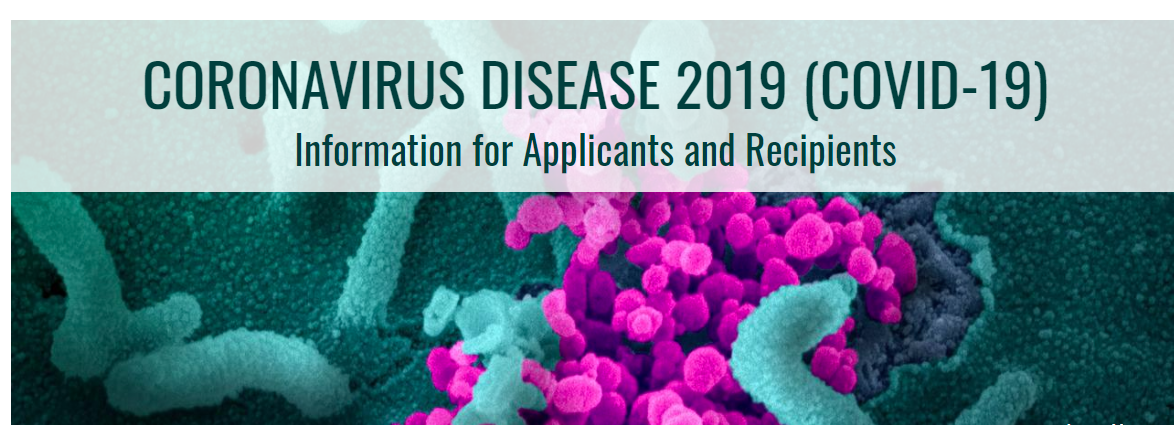 Visit our page and check back often for updates!
 https://grants.nih.gov/policy/natural-disasters/corona-virus.htm
3
NIH is Open for Business
Extramural staff are working remotely
We continue to process applications and make awards
We are conducting peer review meetings virtually
We are working diligently to provide funding opportunities to support COVID-19 research
4
COVID-19 Funding Opportunities
Funding through competing supplements, administrative supplements, new awards
Many opportunities listed on Coronavirus Disease 2019 (COVID-19): Information for NIH Applicants and Recipients of NIH Funding website
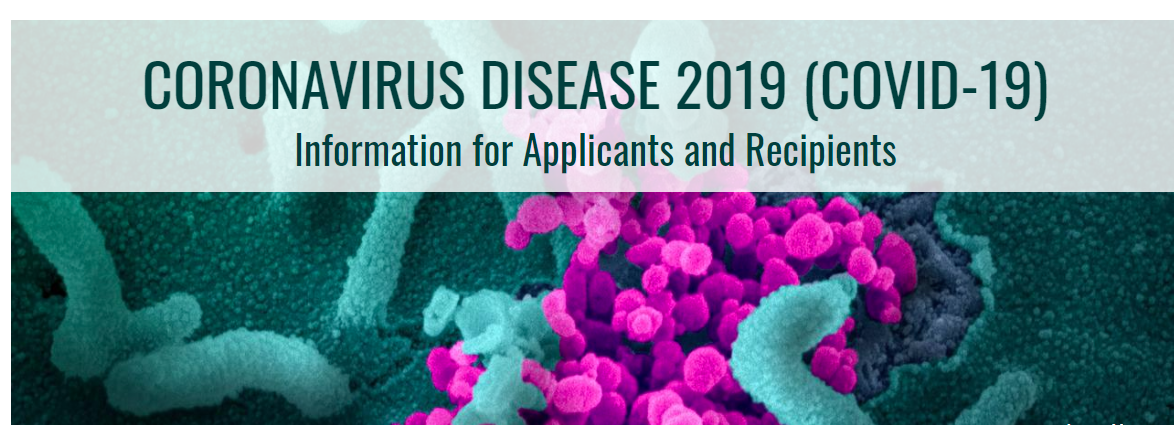 5
Application Deadlines
NIH accepted late applications through May 1 for deadlines between March 9 and May 1
NIH will accept late applications for the May 25 due date for T32 and T35 institutional training grants through June 30
Late application deadlines also being extended further via notice for select FOAs
No justification for the late submission is needed
Late application policy notices are listed on the Coronavirus Disease 2019 (COVID-19): Information for NIH Applicants and Recipients of NIH Funding website
6
Donating Research Supplies
To meet emergency needs, recipients may donate PPE and other research supplies purchased with NIH grant funds to support COVID-19 efforts (e.g., to hospitals and local healthcare facilities). 
Recipients may:
re-budget grant funds to repurchase supplies at a later date
use large unobligated balances
submit administrative supplement requests
Note: NIH can only provide additional funds to support supplies that are directly charged to the project(s). 
Reach out to your NIH program officer and grants management staff with specific questions.
FAQs: grants.nih.gov/faqs#/covid-19.htm
7
Salaries & Stipends
If unable to work on grant or training activities, salaries and stipends may be charged to NIH grants 
Ensure that your organization’s policy allows such charges from federal and non-federal funds
Prior approval is not required to divert faculty from research to clinical work related to COVID-19 until the end of the public health emergency period.
Learn more: NOT-OD-20-086
FAQs: grants.nih.gov/faqs#/covid-19.htm
8
Guidance on Human Research Affected by COVID-19
Ensure the safety of all human participants and research staff involved in clinical trials and human subject studies
Consult with IRBs and institutions about protective measures, such as:
Limiting study visits to those needed for participant safety or coincident with clinical care
Conducting virtual study visits
Implementing flexibilities for required laboratory tests or imaging needed for safety monitoring 
NIH will be flexible regarding project extensions and accommodating unanticipated costs
Learn more: NOT-OD-20-087
FAQs: grants.nih.gov/faqs#/covid-19.htm
9
Guidance to Help IACUCs Prepare for and Cope with the COVID-19 Pandemic
Facility inspections may be extended by 30 days beyond the six-month interval 
IACUC can determine the best means of conducting the facility inspections, to include ad hoc consultants
IACUCs may institute virtual meetings 
The number of IACUC meetings may be reduced to as few as one every six months
The IACUC may choose to expand their use of designated member review
Learn more: NOT-OD-20-088 
olaw.nih.gov/covid-19.htm
10
Administrative Flexibilities
OMB has authorized agencies to utilize administrative flexibilities to recipients conducting COVID-19 research and recipients affected by COVID-19 
NIH is allowing:
Pre-award costs to be incurred
Extensions of post-award reporting
Prior approval requirement waivers
Numerous flexibilities regarding expenditures of funds
Learn more: NOT-OD-20-086
FAQs: grants.nih.gov/faqs#/covid-19.htm
11
Accommodations for Loss of Research Time
Extensions for early stage investigator eligibility due to COVID-19-related disruptions will be considered
NIH will be flexible with extending time constraints for fellowship, career development, and training awards, including phased awards
FAQs: grants.nih.gov/faqs#/covid-19.htm
12
Advice for Applicants & Recipients
For general questions regarding COVID-19 flexibilities, contact NIH’s Office of Extramural Research at grantspolicy@nih.gov 
For questions specific to your NIH award, contact the grants management or program staff at the funding institute or center
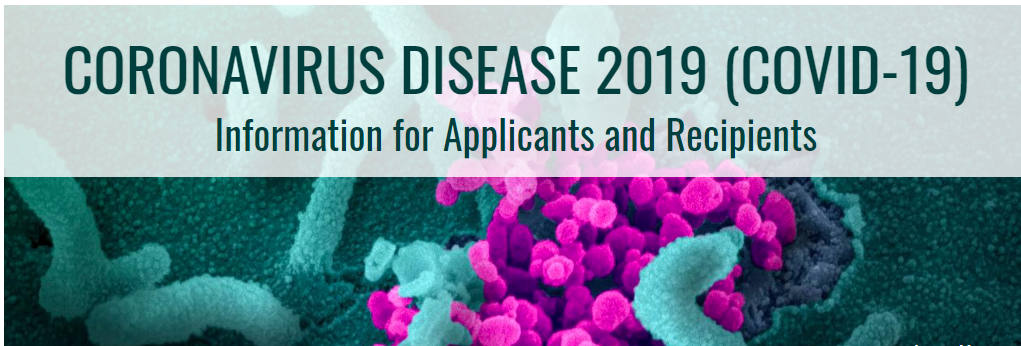 FAQs frequently updated. Check back often!
 https://grants.nih.gov/policy/natural-disasters/corona-virus.htm
13